Декоративно-прикладное
 искусство
Автор: Болдарева Даша, ученица 4 класса
ГБОУ «Звениговская санаторная школа-интернат»
Руководитель: Иванова Л.В.
Декоративно-прикладное искусство
Золотая хохлома
Гжель
Городецкая роспись

Палехские шкатулки
Павловские платки
Жостовские подносы
Золотая хохлома
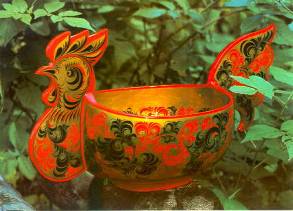 Этот промысел был основан  в лесном Заволжье,
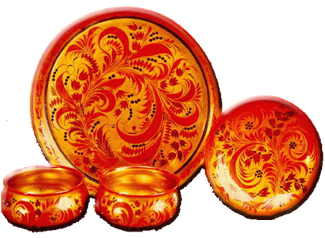 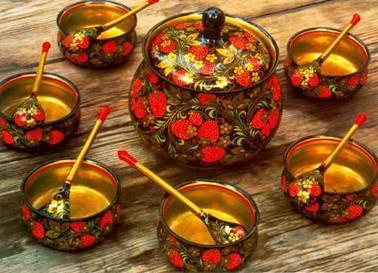 на территории нынешнего Коверинского района Горьковской области.
Гжель
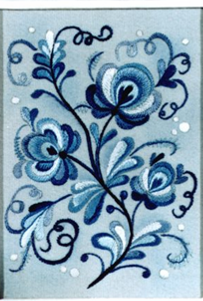 Название промысла связано с целым районом Подмосковья,
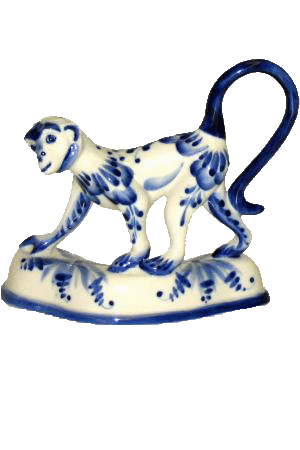 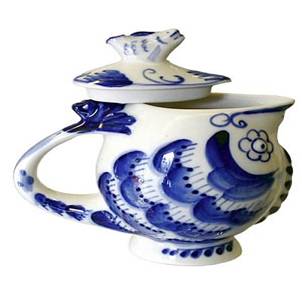 где издавна почти всё население деревень делало гончарную посуду, черепицу,  израсцы.
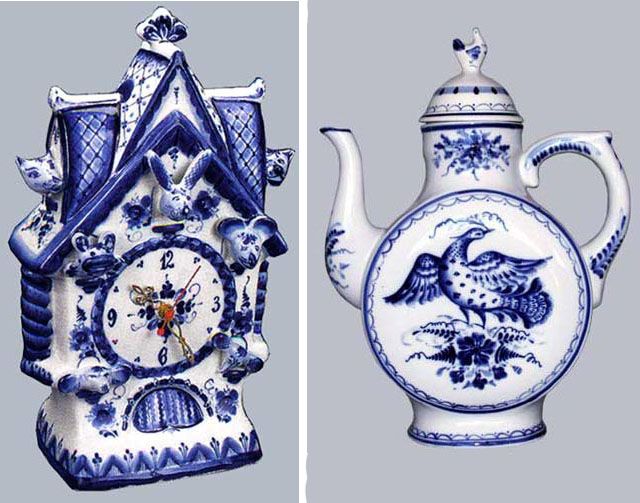 Городецкая роспись
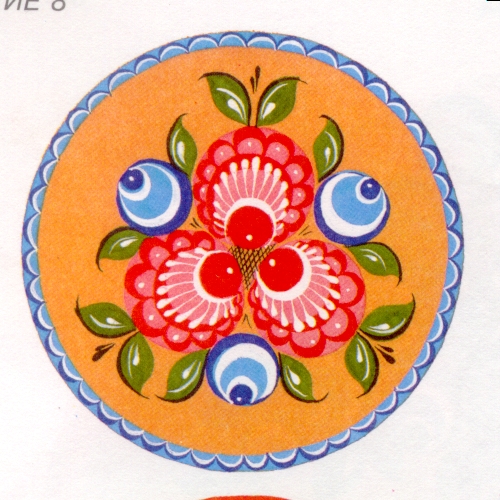 Городецкая роспись по дереву – 
Знаменитый народный промысел
Нижегородского края.
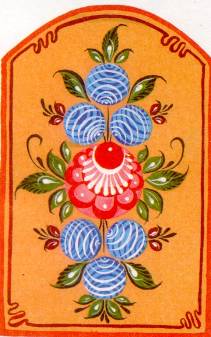 Он получил развитие во второй половине 19 века в заволжских деревнях по речке Узоле близ Городца.
Жостовские подносы
Используются:
принести, убрать со стола
украшение для стен домов 
подставка под разные предметы
для подношения писем и визиток
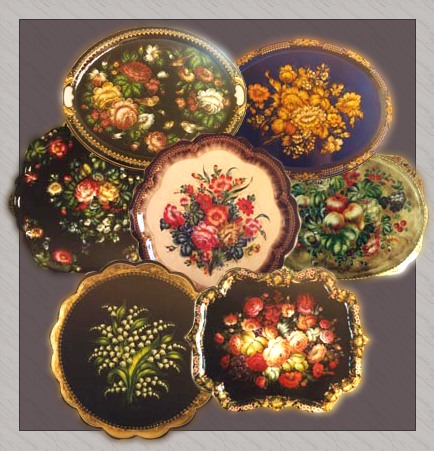 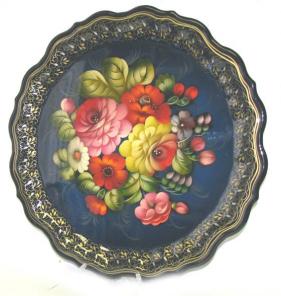 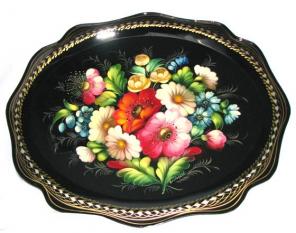 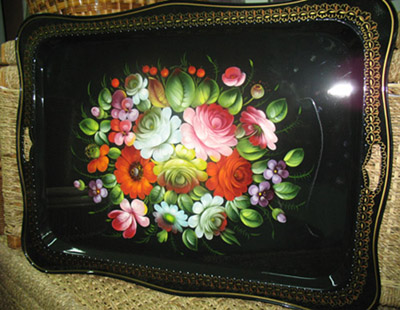 Палехские шкатулки
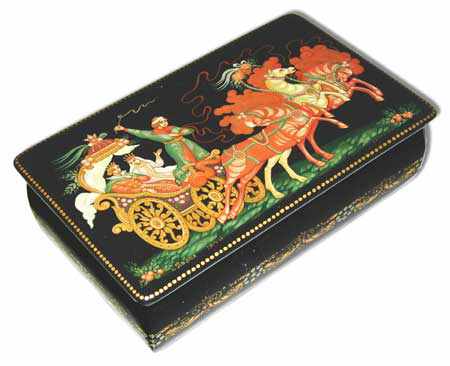 Традиционными чертами палехской росписи являются тонкость и изысканность, прорисовка мельчайших деталей. Работы обычно выполняются на черном фоне с обязательным присутствием золота в росписи. Если говорить о шкатулках, то они могут быть разных форм, но обязательно внутри покрываются красным лаком
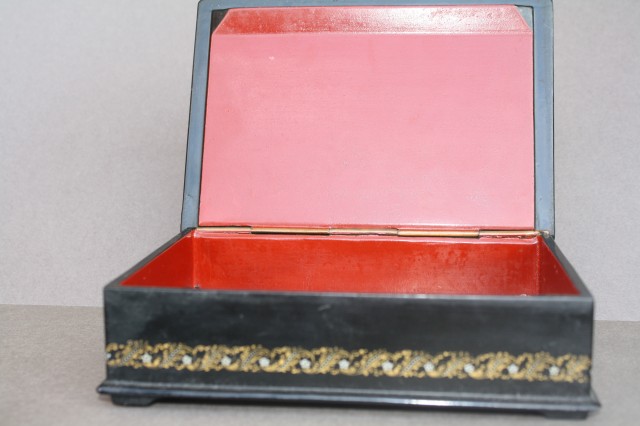 Павловские платки
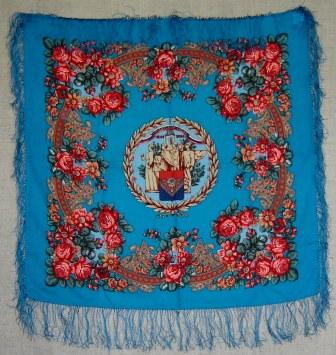 Павловопосадские платки берут начало от простого куска белого полотнища с вышивкой, которое называлось убрус. В семнадцатом веке убрус, которым русские женщины покрывали голову в повседневной жизни уступает место платку, позже в русском языке появляется позаимствованное в персидском языке слово «шаль» означающее большой узорчатый платок носимый на теле.
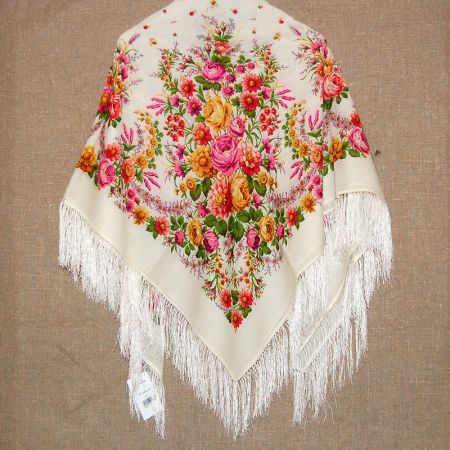 Платок всегда являлся одним из обязательных атрибутов русского национального традиционного костюма, как повседневного, так и праздничного. Показаться на людях с непокрытой головой считалось верхом неприличия на Руси, этот обычай сохранился до наших времен в православных храмах, посещая которые женщина обязательно должна покрывать голову платком.
Ресурсы:
http://ru.wikipedia.org/wik/Декоративно-прикладное_искусство
http://artsociety.ru/index.php?topic=216.0